ŠKOLA
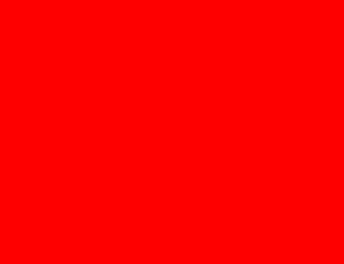 U
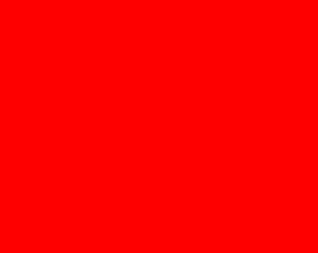 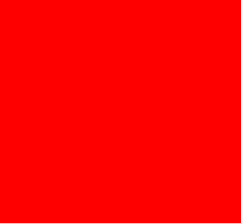 JE
IMA
I
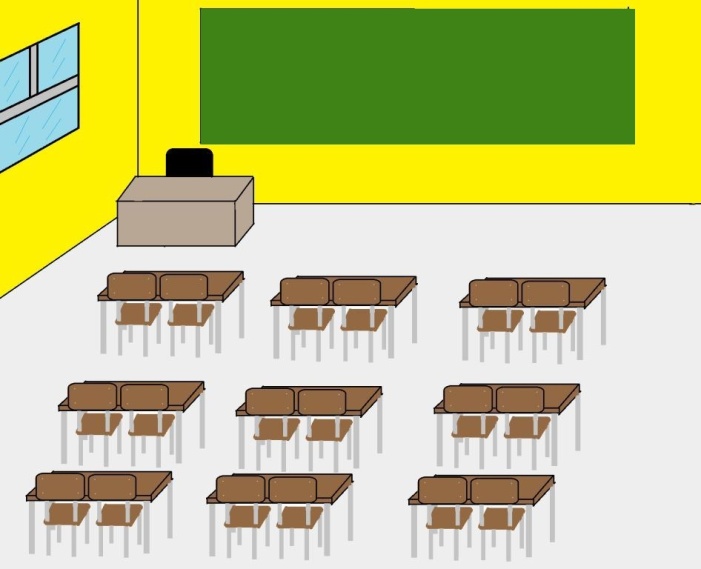 ·
JE
U
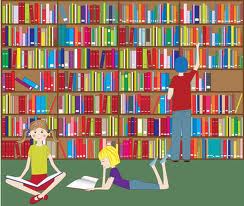 ·
JE
U
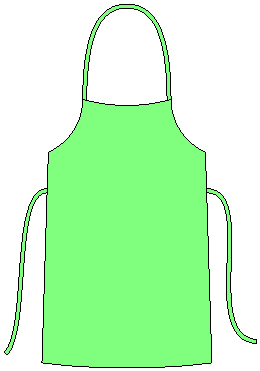 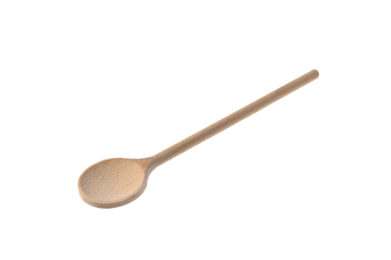 I
IMA
·
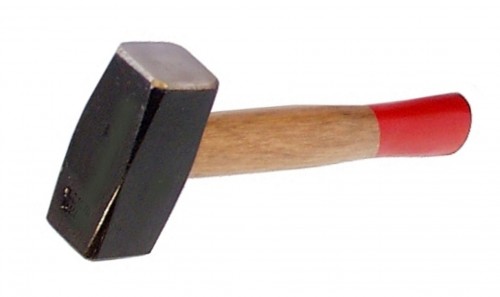 ·
IMA
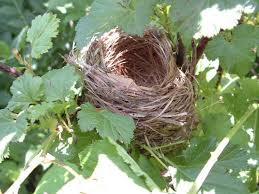 U
JE
·
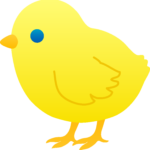 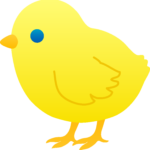 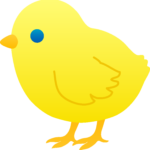 IMA
·
NAZIV NAŠE ŠKOLE
MI SE NALAZIMO NA OVOJ ADRESI
JEDNA OD PROSTORIJA NAŠE MALE ŠKOLE
KNJIŽNICA
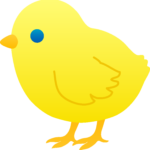 Izradio: učitelj Dario Šperkov
OŠ braće Radića, Bračević
Šk. god. 2016./ 2017
PŠ Crivac